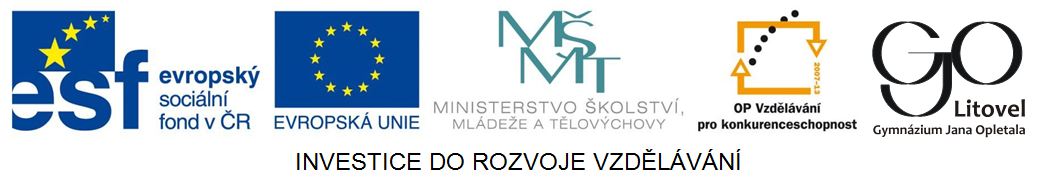 Předložky se 3. pádem
aus = z	
Er kommt aus Berlin.
bei = u, při	
Er wohnt bei seinem Vater. Bei dem Lesen brauche ich eine Brille.
mit = s	 
Wir fahren mit dem Bus. Sie kommt mit ihrem Freund.
nach = po, do
Nach dem Unterricht geht sie nach Hause. Er fliegt nachWien.
von = od, z
Das ist der Bruder von Lea. Ich komme von der Bibliothek.
zu = k
Die ganze Familie fährt zu der Oma.
gegenüber = naproti
Sie warten gegenüber dem Kino.
U některých předložek můžeme stáhnout předložku a člen určitý ve 3. pádě mužského, středního nebo ženského rodu (předložka „zu“):
		bei dem Unterricht = beim Unterricht
		von dem Vater = vom Vater
		zu dem Haus = zum Haus
		zu der Stadt = zur Stadt
Česká předložka „z“ se překládá buď pomocí německého
	„aus“ nebo „von“:
		Er ist in der Stadt.     Er kommt aus der Stadt.
		Sie ist auf dem Markt.     Sie kommt vom Markt.
		Der Kuli liegt auf dem Tisch.      Ich nehme ihn vom Tisch.
I. Cvičení – doplň správné tvary  určitého členu:
1. bei /die Frau, mein Onkel, du/
2. aus /das Fenster, ein Haus, der Bus/
3. mit /ich, ein Kind, der Hund/
4. nach / eine Stunde, er, das Mittagessen/
5. von / wir, Ihre Mutter, ein Mann/
6. zu / unser Nachbar, das Kino, die Bank/
7. gegenüber / ein Garten, ihre Wohnung, die Tür/
8. mit / der Zug, euer Opa, sie, ihr/
9. von /es, der Zahnarzt, eine Studentin, das Hotel/
10. nach /ein Jahr, die Ferien, eine Woche/
II. Cvičení – přelož:
1. ze školy			2. od lékaře
3. po obědě			4. ke kamarádovi
5. od tety			6. z města
7. naproti garáži		8. od dětí
9. po práci			10. u mého muže
11. se všemi studenty	12. od tebe
13. k centru města		14. naproti parkovišti
15. od rodičů			16. u kavárny
17. z restaurace		18. po 2. hodině
19. se všemi žáky		20. od našeho dědečka
21. z tašky			22. z trhu
III. Cvičení – doplň správnou předložku:
Herzliche Grüße ……. der Kulturstadt Telč!
Ich gehe oft ……. Thomas in die Schule.
Das Geschäft liegt nicht weit ……. Zentrum.
……. dem Abendbrot gehe ich meistens ins Bett.
Das ist die Mutter ……. Peter.
Die junge Familie wohnt noch ……. Ihren Eltern.
Morgen fahren wir ……. unseren Großeltern.
Er will am Morgen nie ……. dem Bett kommen.
Wir haben ……. der Prüfung gefeiert.
Das neue Kino liegt ……. dem Rathaus.
……. dem Frühstück sehe ich oft fern (u).
Er kommt ……. uns ins Kino.
Řešení -  I. cvičení:
1. bei /der Frau, meinem Onkel, dir/
2. aus /dem Fenster, einem Haus, dem Bus/
3. mit /mir, einem Kind, dem Hund/
4. nach / einer Stunde, ihm, dem Mittagessen/
5. von /uns, Ihrer Mutter, einem Mann/
6. zu / unserem Nachbar, dem Kino, der Bank/
7. gegenüber / einem Garten, ihrer Wohnung, der Tür/
8. mit / dem Zug, euerem Opa, ihr, euch/
9. von /ihm, dem Zahnarzt, einer Studentin, dem Hotel/
10. nach /einem Jahr, den Ferien, einer Woche/
Řešení - II. cvičení:
1. aus der Schule		 2. vom Arzt
3. nach dem Mittagessen 	 4. zum Freund
5. von der Tante		 6. aus der Stadt
7. gegenüber der Garage 	 8. von den Kindern
9. nach der Arbeit		 10. bei meinem Mann
11. mit allen Studenten	 12. von dir
13. zum Stadtzentrum	 14. gegenüber dem Parkplatz
15. von den Eltern		 16. beim Café
17. aus dem Restaurant	 18. nach der zweiten Stunde
19. mit allen Schülern	 20. von unserem Opa
21. aus der Tasche		 22. vom Markt
Řešení - III. cvičení:
Herzliche Grüße  aus der Kulturstadt Telč!
Ich gehe oft mit Thomas in die Schule.
Das Geschäft liegt nicht weit vom Stadtzentrum.
Nach dem Abendbrot gehe ich meistens ins Bett.
Das ist die Mutter von Peter.
Die junge Familie wohnt noch bei ihren Eltern.
Morgen fahren wir zu unseren Großeltern.
Er will am Morgen nie aus dem Bett kommen.
Wir haben nach der Prüfung gefeiert.
Das neue Kino liegt gegenüber dem Rathaus.
Bei dem Frühstück sehe ich oft fern (u).
Er kommt mit uns ins Kino.
Zdroje

BAUMBACH, R., VÁCLAVKOVÁ, G. Mluvnice němčiny. 1. vydání. FIN PUBLISHING Olomouc, 1997. ISBN 80-86002-13-6.

DUSILOVÁ, D., EBEL, M., GOEDERT, R., KOLOCOVÁ, V., VACHALOVSKÁ, L. Nová cvičebnice německé gramatiky. Nakladatelství POLYGLOT, Praha. Třetí vydání, dotisk 2002. ISBN 80-86-195-10-4.

HELBIG, G., BUSCHA, J. Deutsche Grammatik. Ein Handbuchbuch für den Ausländerunterricht. 15., durchgesehene Auflage 1993. Langenscheidt Verlag. Germany. ISBN 3-324-00118-8.

MOTTA, G., CVIKOWSKA, B., VOMÁČKOVÁ, O., ČERNÝ, T. Direkt 2 neu. Němčina pro střední školy. Učebnice a pracovní sešit. Nové přepracované vydání: Tomáš Černý,  Klett nakladatelství s. r. o., Praha 2012. ISBN 978-80-7397-101-4.